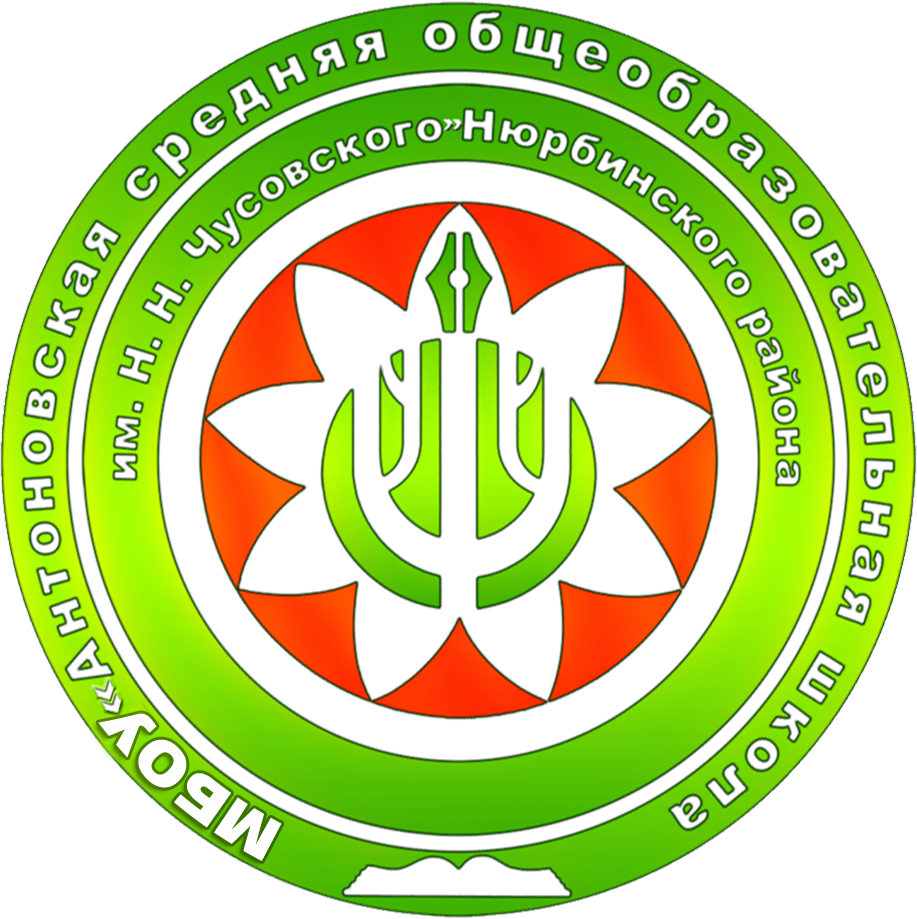 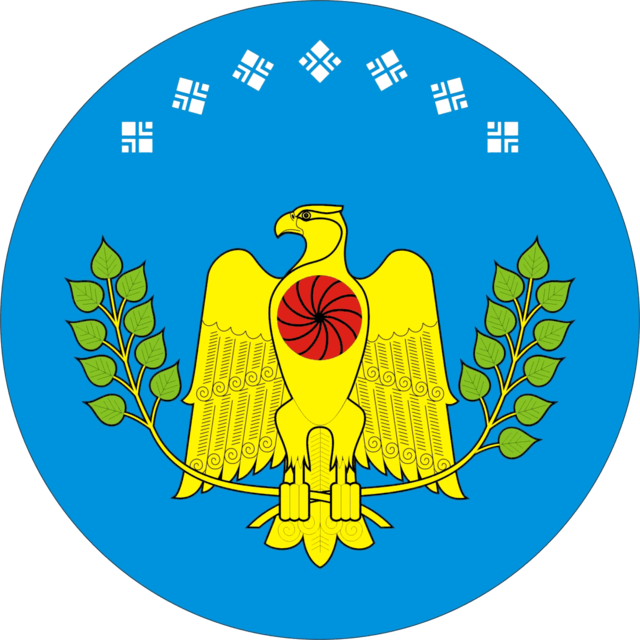 Республиканская научная конференция  - конкурс молодых исследователей
 имени академика Владимира Петровича Ларионова
«Шаг в будущее – Инникигэ хардыы»
Professor V.P.Larionov «A Step into the Future» Science Fair
Исторические события
 в именах детей Нюрбинского района
Выполнила: Ученица 6 класса МБОУ «Антоновская СОШ им. Н.Н.Чусовского» Александрова Лилиана Аркадьевна
Руководитель: Учитель начальных классов МБОУ «Антоновская СОШ им. Н.Н.Чусовского» Николаева Мария Андреевна
Актуальность: 2022 год – год исторического события – 100-летие образования Якутской автономной республики, крупное национальное, духовное и политическое событие. 
Цель: изучение влияния исторических событий на имена детей.
Задачи:
Работать с документацией и изучить материалы архива.
Выявить распространение имен, любимых народом.
Изучить материалы с помощью энциклопедий, различных печатных изданий, интернета.
Узнать интересные имена, отражающие события, происходящие в стране.
Гипотеза: доказать связь времен со значениями имен, 
рожденных с 1922 – 1986 гг. 
Методы исследования:
- изучение литературы;
- поиск информации в архиве;
- собственные наблюдения.
- наблюдение, сбор информации из литературных источников, обобщение.
Выводы: 
исторические события и месяцы влияют на имена детей
связь времен со значениями имен, рожденных в период с 1922-1986гг. XX века. Они являются связующей нитью с историей нашего народа.